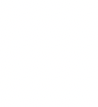 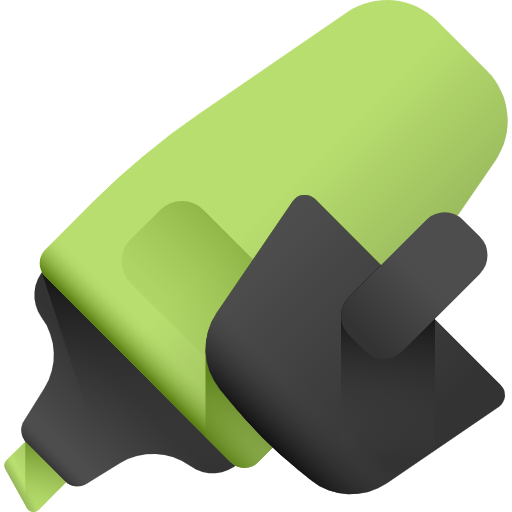 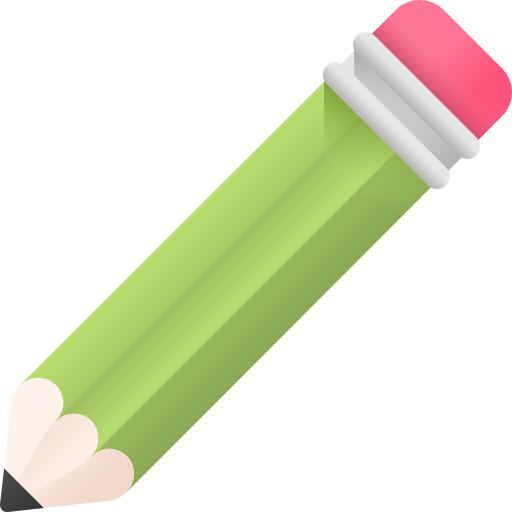 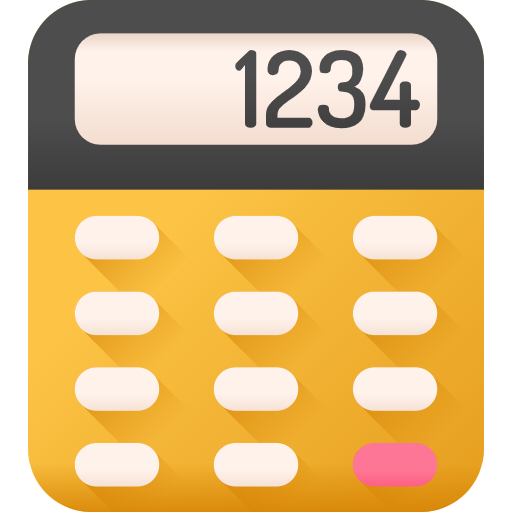 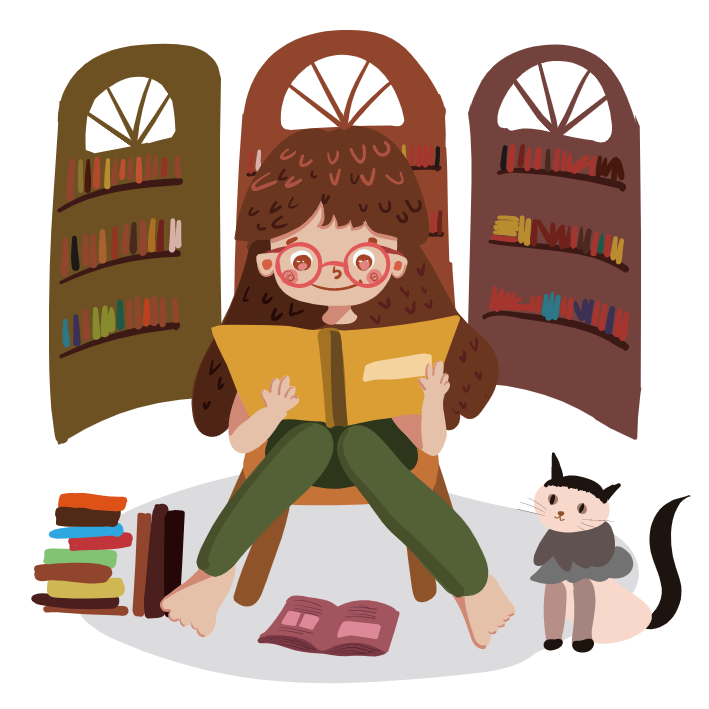 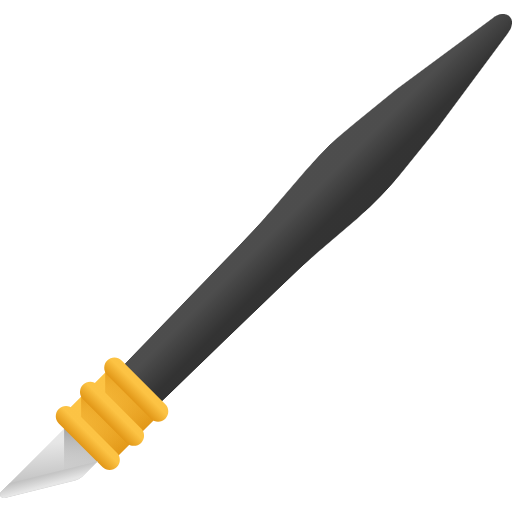 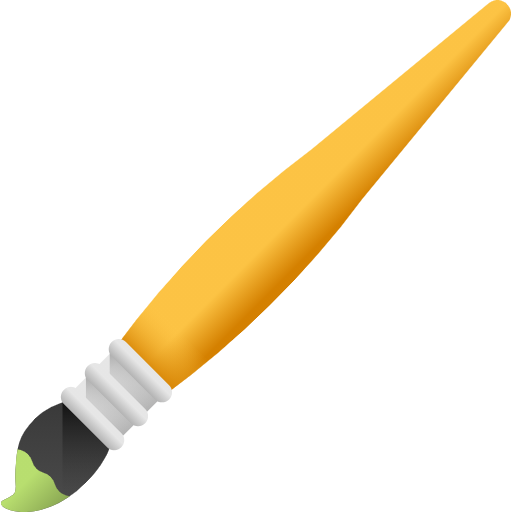 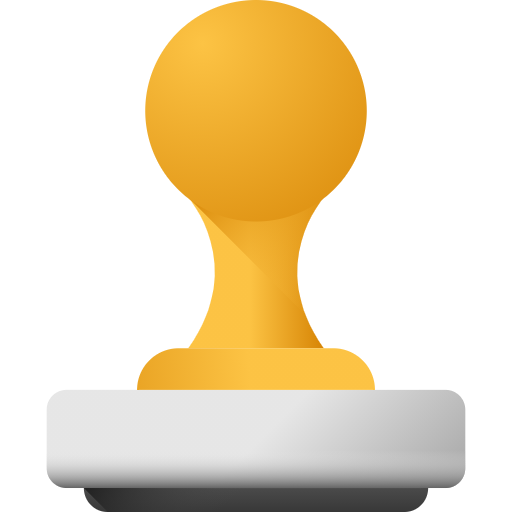 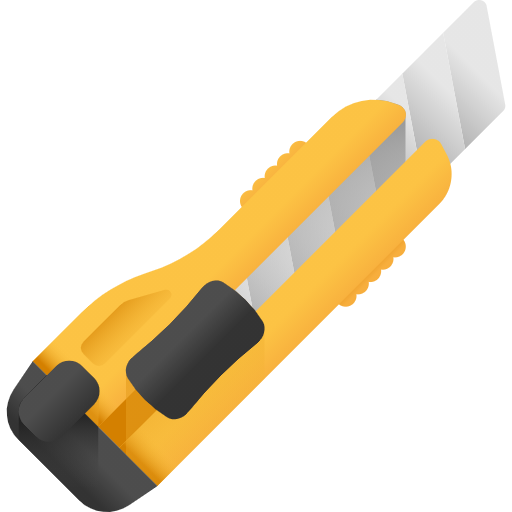 TOÁN
LUYỆN TẬP CHUNG
(Trang 43)
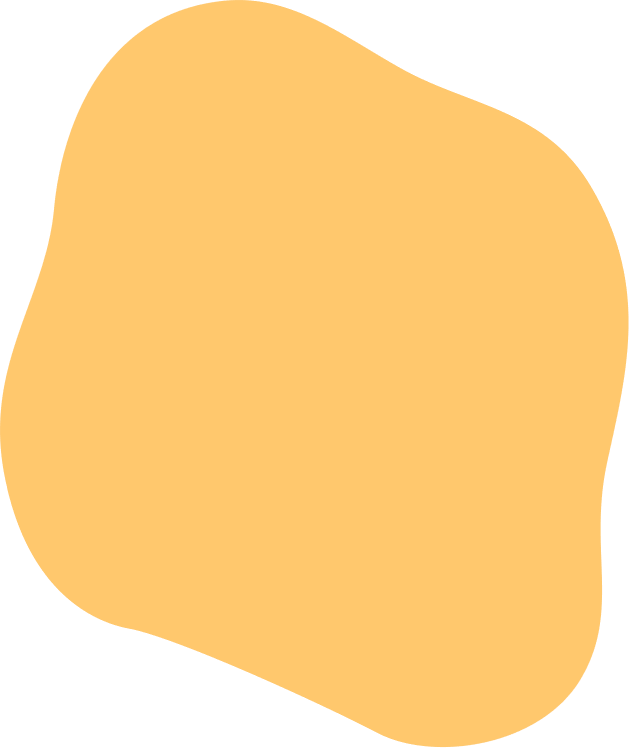 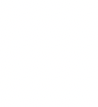 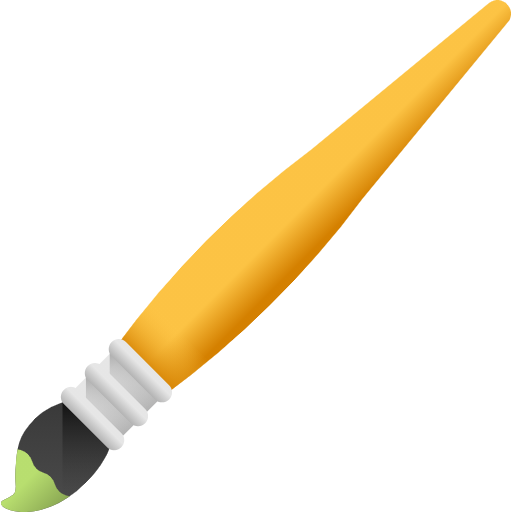 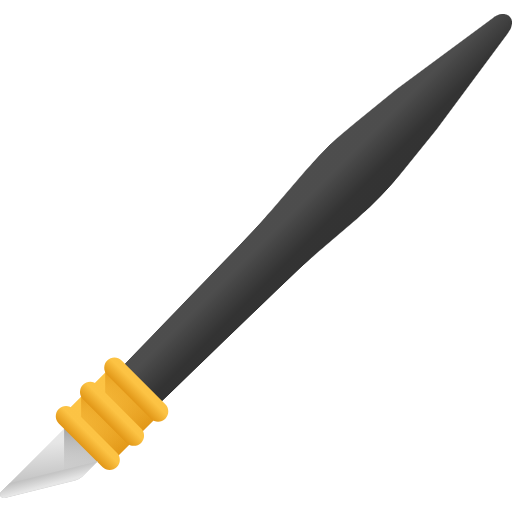 01
02
03
04
Sắp xếp số thập phân theo thứ tự
Đọc 
số thập phân
Viết 
số thập phân
Rèn 
tính cẩn thận
YÊU CẦU CẦN ĐẠT
[Speaker Notes: Nếu giáo viên không dạy giảm tải theo CV3969 thì thay thế mục tiêu thứ 4 là tính bằng cách thuận tiện.]
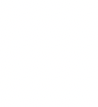 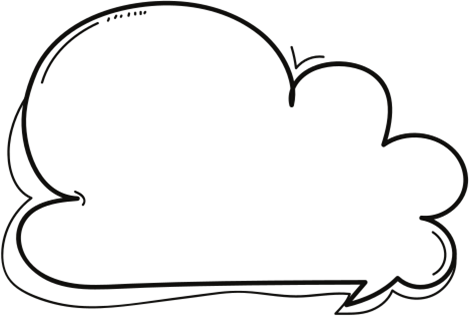 Khi đọc 
số thập phân ta   cần chú ý điều gì?
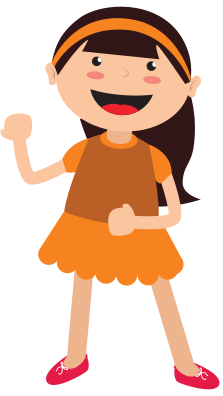 Khi đọc số thập phân, ta đọc lần lượt từ hàng cao đến hàng thấp: trước hết đọc phần nguyên, đọc dấu “phẩy”, sau đó đọc phần thập phân.
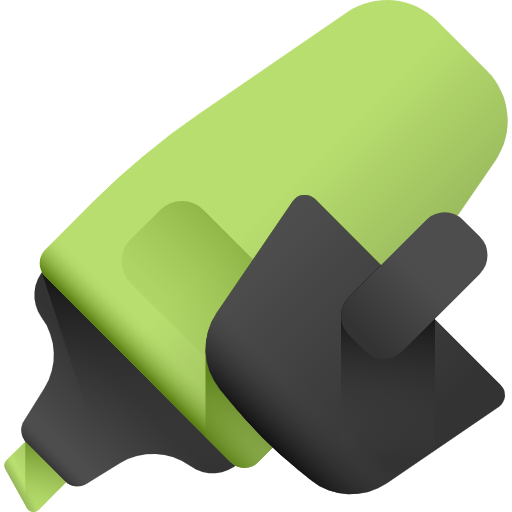 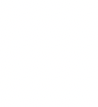 1/ Đọc các số thập phân sau đây:
7,5
28,416
201,05
0,187
Bảy phẩy năm
Hai mươi tám phẩy bốn trăm mười sáu
Hai trăm linh một phẩy không năm
Không phẩy một trăm tám mươi bảy
36,2
9,001
84,302
0,010
Ba mươi sáu 
phẩy hai
Chín phẩy không trăm linh một
Tám mươi bốn phẩy ba trăm linh hai
Không phẩy không trăm mười
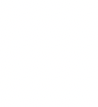 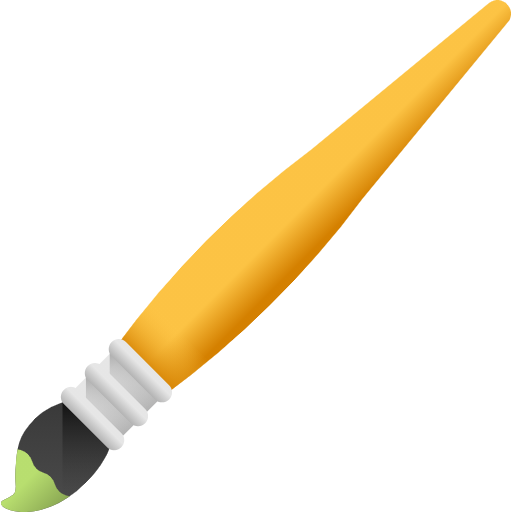 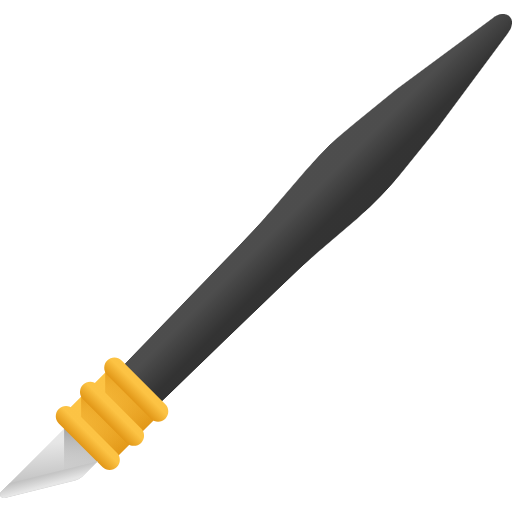 Khi đọc số thập phân, ta đọc lần lượt từ hàng cao đến hàng thấp: trước hết đọc phần nguyên, đọc dấu “phẩy”, sau đó đọc phần thập phân.
Ghi nhớ!
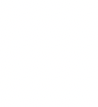 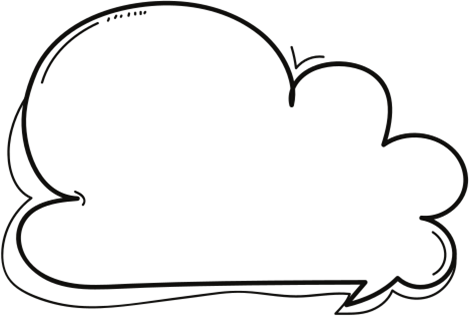 Khi viết 
số thập phân ta   cần chú ý điều gì?
Khi viết số thập phân, ta viết lần lượt từ hàng cao đến hàng thấp: trước hết viết phần nguyên, viết dấu “phẩy”, sau đó viết phần thập phân.
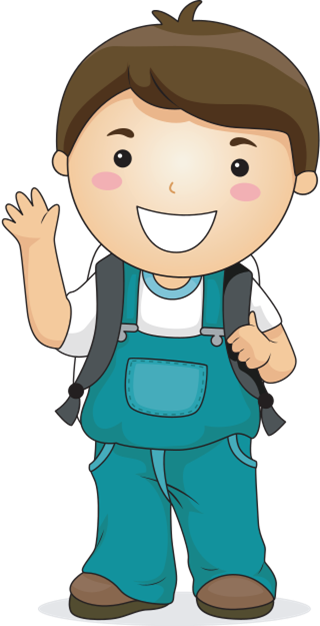 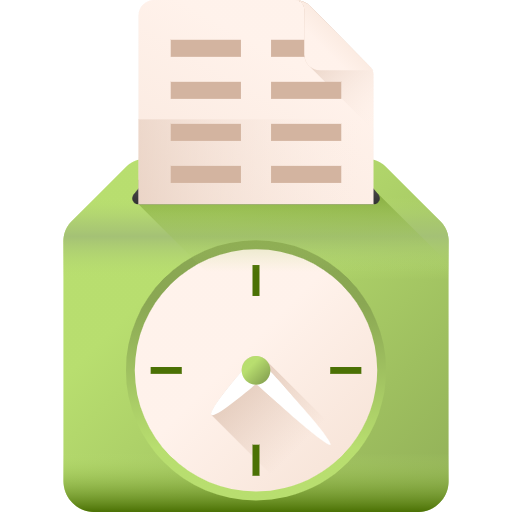 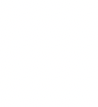 2/ Viết các số thập phân sau đây:
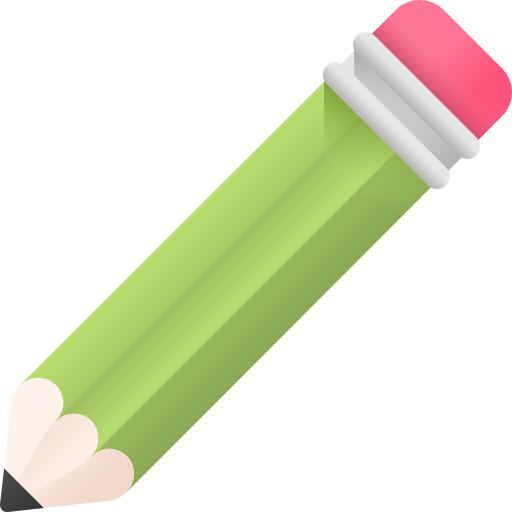 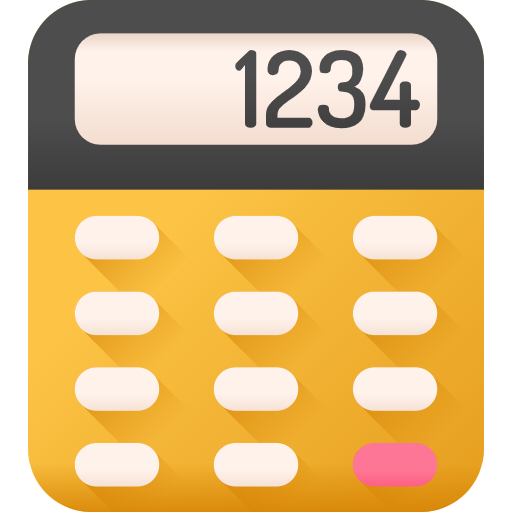 5,7
32,85
a) Năm đơn vị, bảy phần mười
b) Ba mươi hai đơn vị, tám phần mười, năm phần trăm
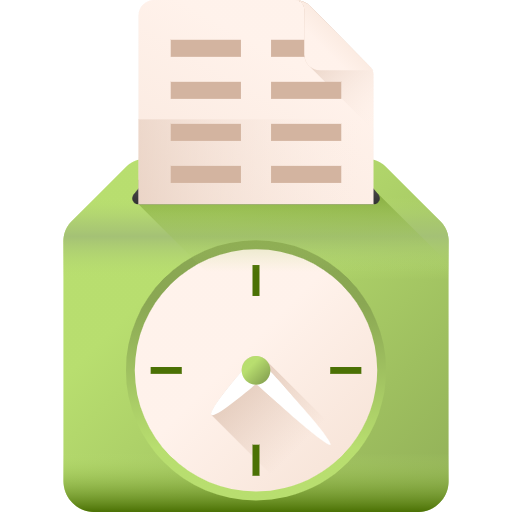 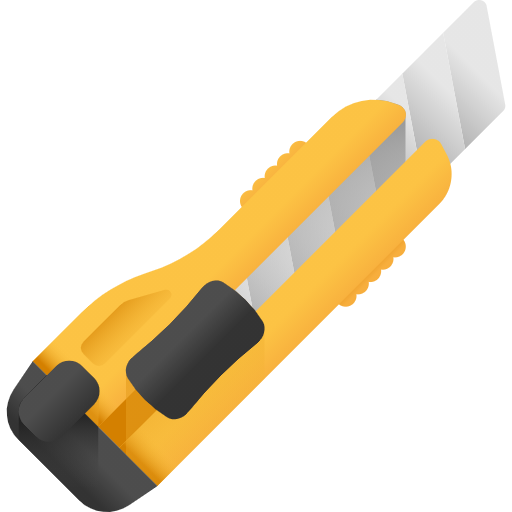 0,01
0,304
c) Không đơn vị, một phần trăm
d) Không đơn vị, ba trăm linh bốn phần nghìn
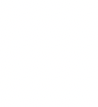 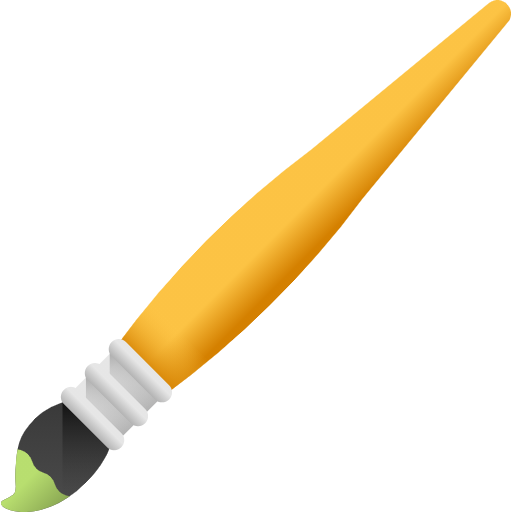 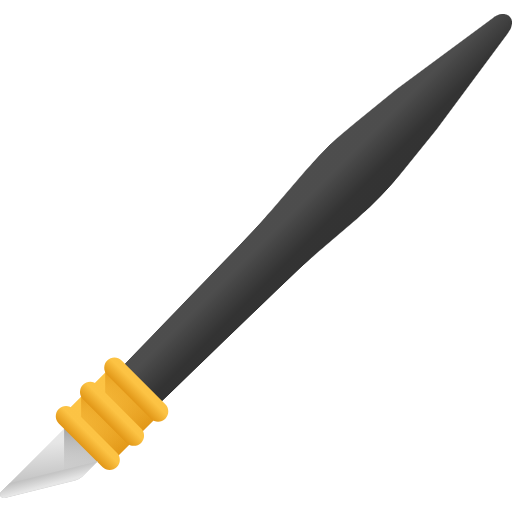 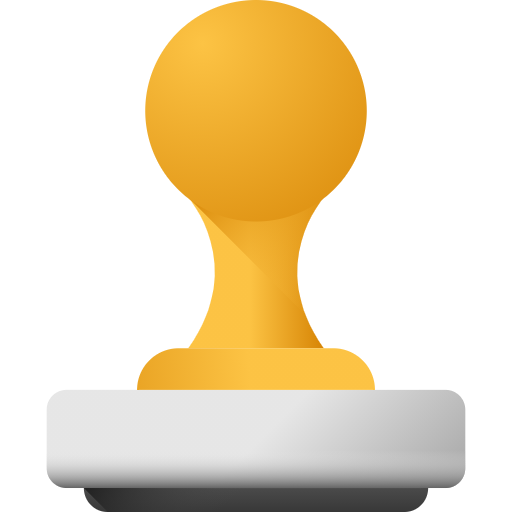 Khi viết số thập phân, ta viết lần lượt từ hàng cao đến hàng thấp: trước hết viết phần nguyên, viết dấu “phẩy”, sau đó viết phần thập phân.
Ghi nhớ!
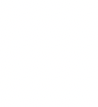 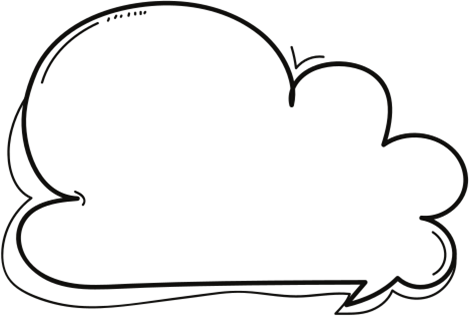 So sánh các phần nguyên của hai số đó như so sánh hai số tự nhiên, số thập phân nào có phần nguyên lớn hơn thì số đó lớn hơn.
Nếu phần nguyên của hai số đó bằng nhau thì so sánh phần thập phân lần lượt từ hàng phần mười, hàng phần trăm, hàng phần nghìn,… ; đến cùng một hàng nào đó, số thập phân nào có chữ số ở hàng tương ứng lớn hơn thì số đó lớn hơn.
Nếu phần nguyên và phần thập phân của hai số đó bằng nhau thì 2 số đó bằng nhau.
Muốn so sánh 
số thập phân ta   làm như thế nào?
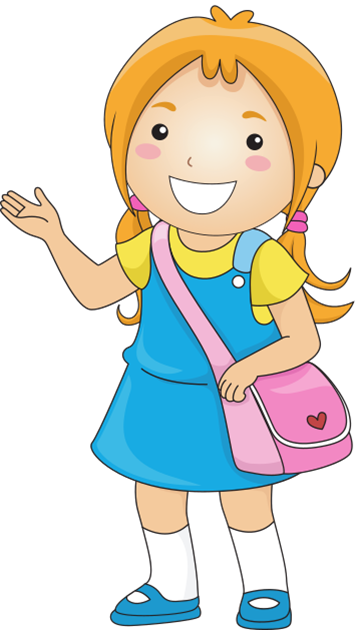 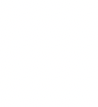 3/ Viết các số sau theo thứ tự từ bé đến lớn:
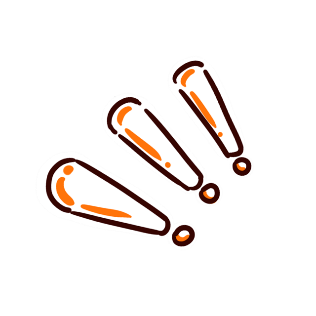 So sánh 
phần nguyên
So sánh 
    phần thập phân
42,538
41,835 
42,358
41,538
41,835
2
→ 41,538 ; 41,835 ; 42,358 ; 42,538
42,538 ; 41,835 ; 42,358 ; 41,538
41,538
1
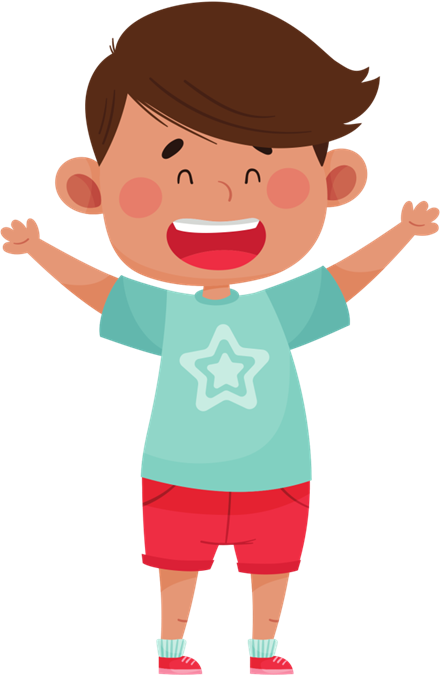 42,538
4
42,358
3
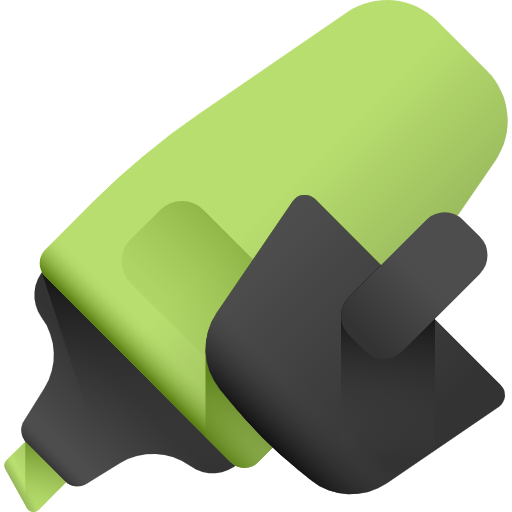 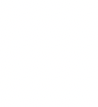 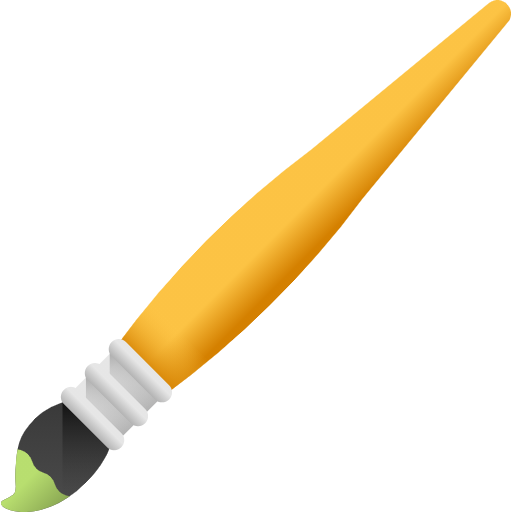 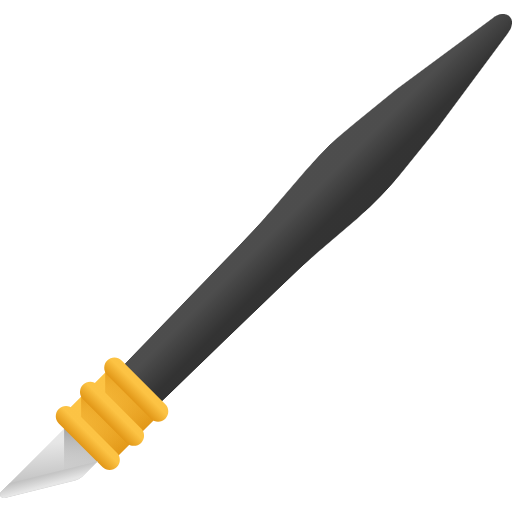 - Khi so sánh số thập phân, ta lưu ý so sánh phần nguyên trước, so sánh phần thập phân sau.
- Khi sắp xếp số thập phân theo thứ tự cần lưu ý đọc đề cẩn thận để sắp xếp số thập phân cho đúng trình tự theo yêu cầu.
Ghi nhớ!
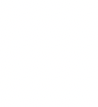 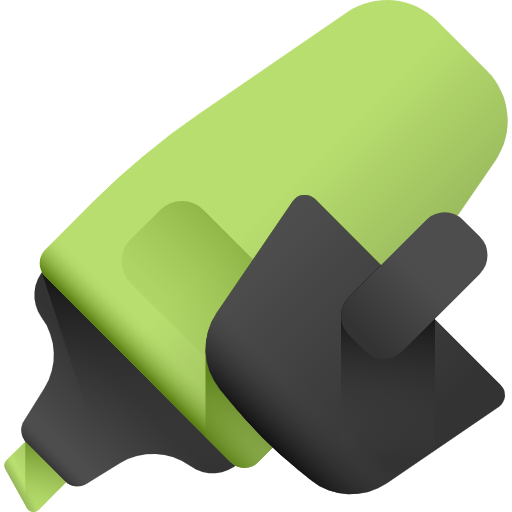 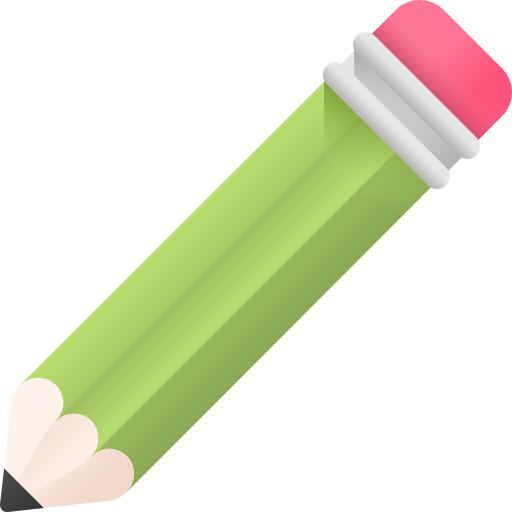 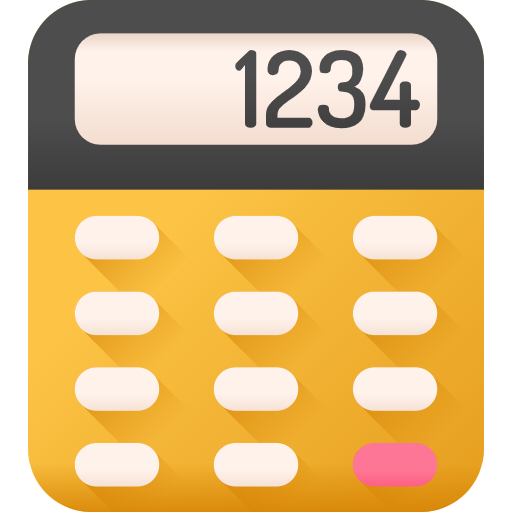 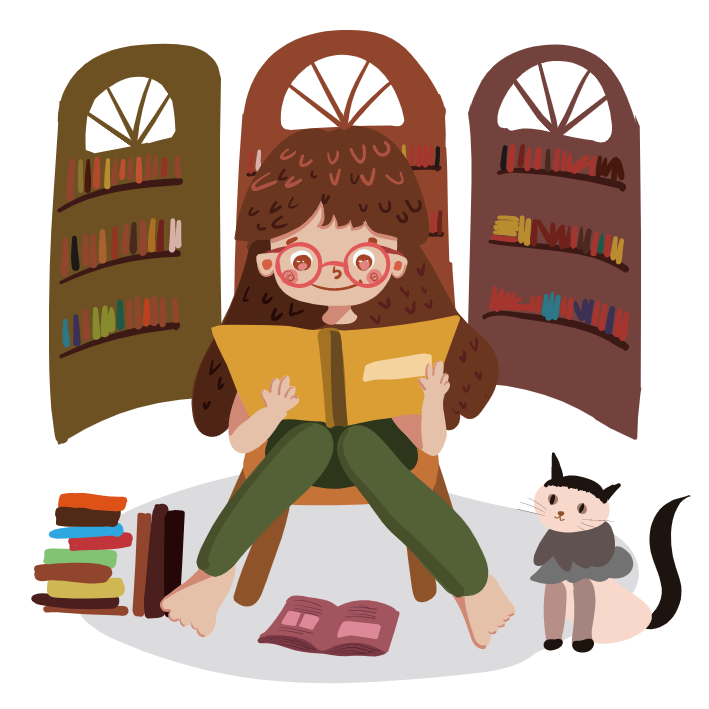 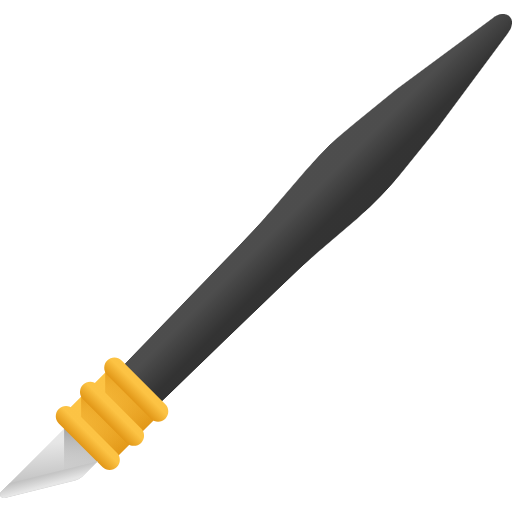 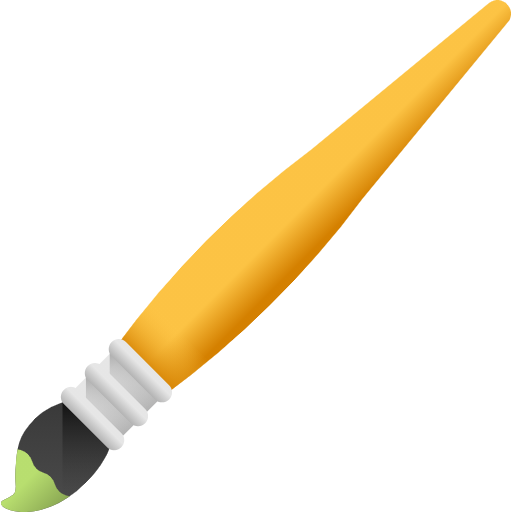 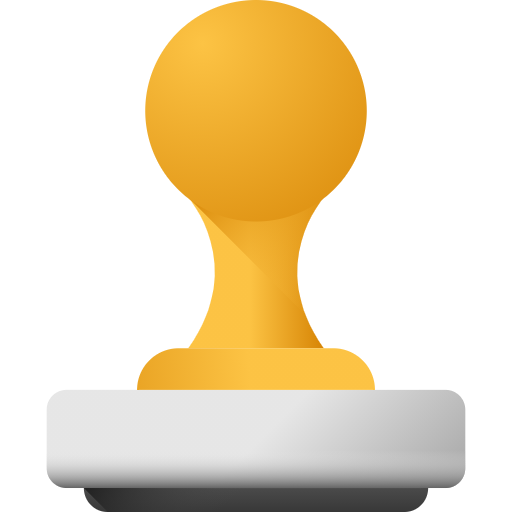 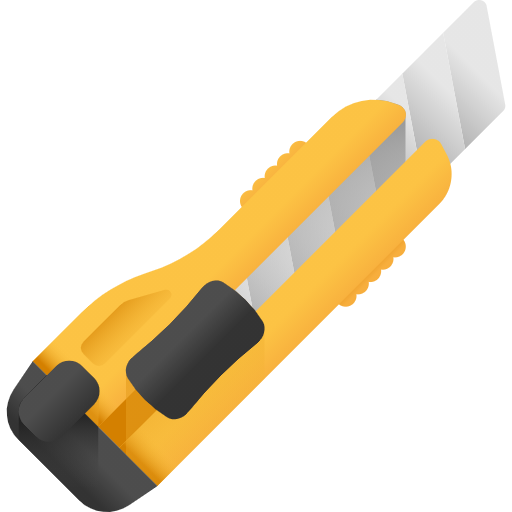 Củng cố
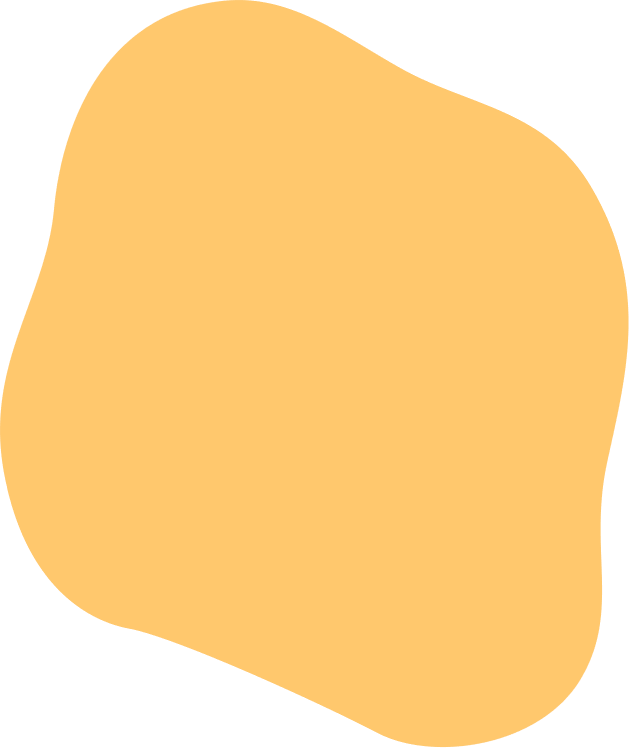 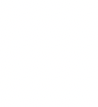 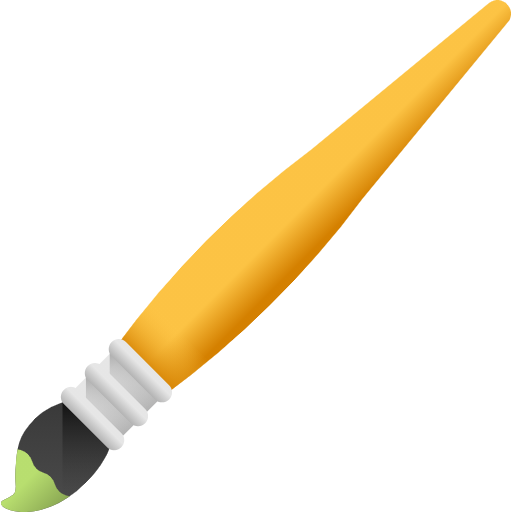 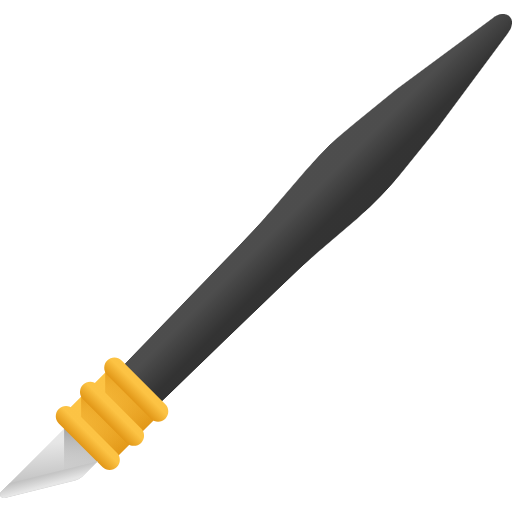 01
02
03
04
Sắp xếp số thập phân theo thứ tự
Đọc 
số thập phân
Viết 
số thập phân
Rèn 
tính cẩn thận
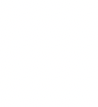 Một số kiến thức đã học về 
số thập phân
Các hàng của
 số thập phân
Viết 
số thập phân
Đọc 
số thập phân
So sánh 
số thập phân
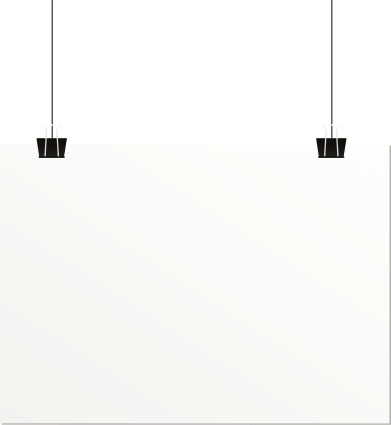 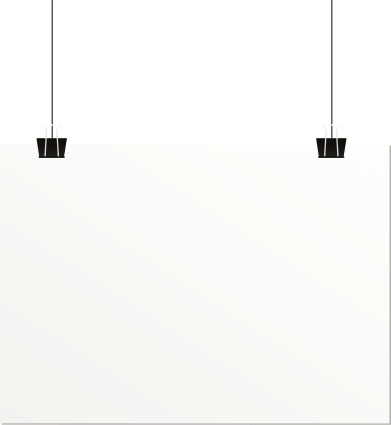 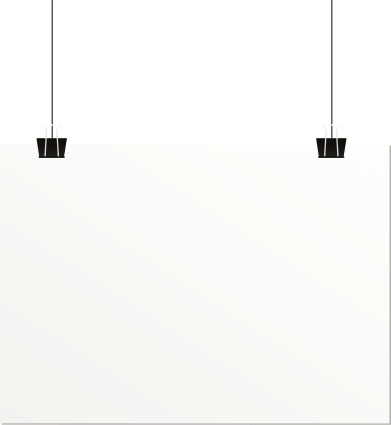 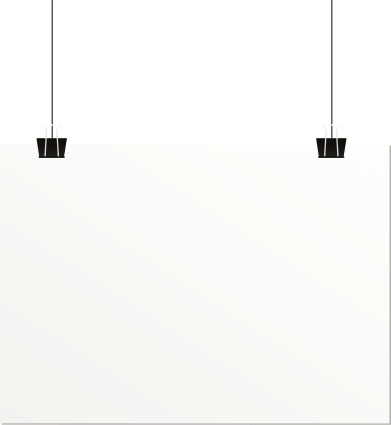 - Phần nguyên gồm các hàng: đơn vị, chục, trăm, nghìn,…
- Phần thập phân gồm các hàng: phần mười, phần trăm, phần nghìn, …
- Viết phần nguyên
- Viết dấu “phẩy”
- Viết phần thập phân
- So sánh phần nguyên trước.
- So sánh phần thập phân sau.
- Đọc phần nguyên
- Đọc dấu “phẩy”
- Đọc phần thập phân
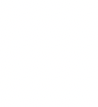 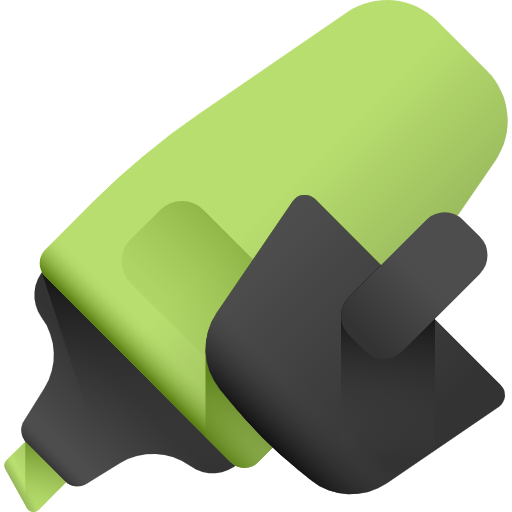 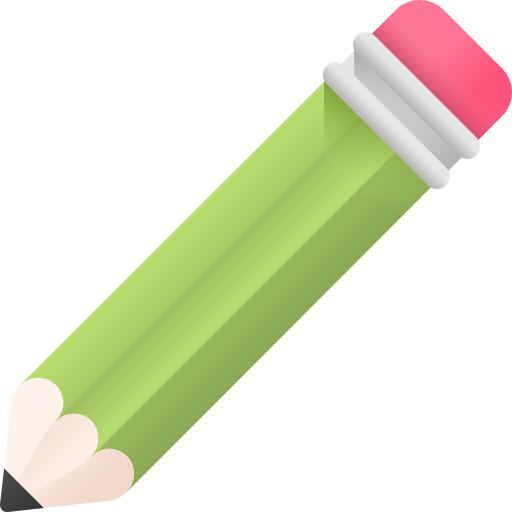 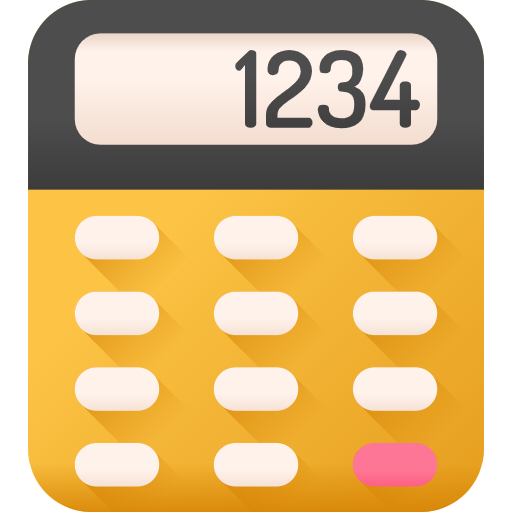 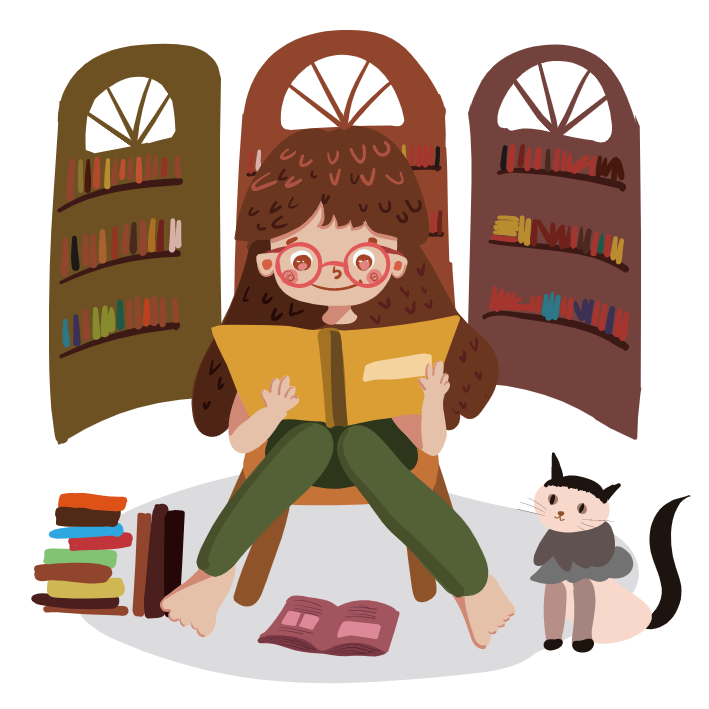 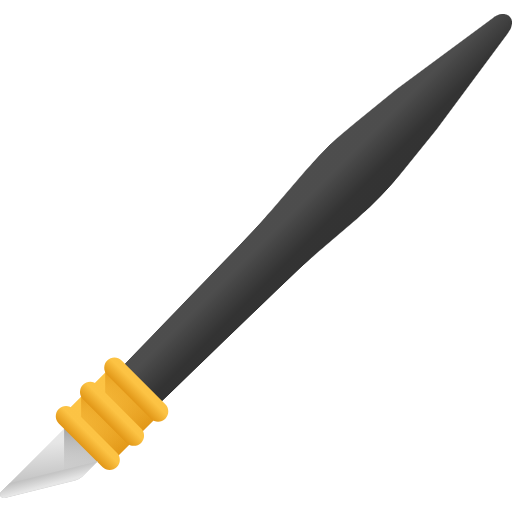 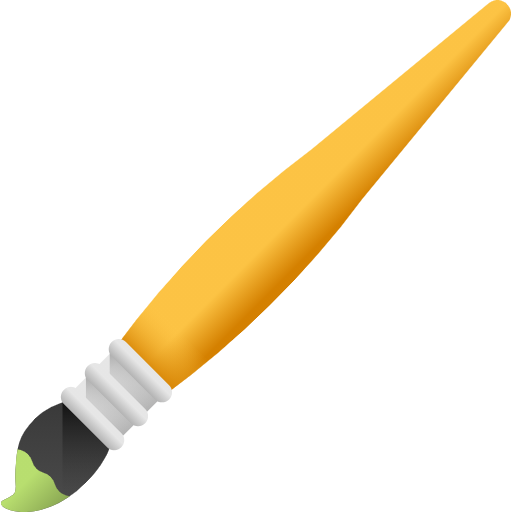 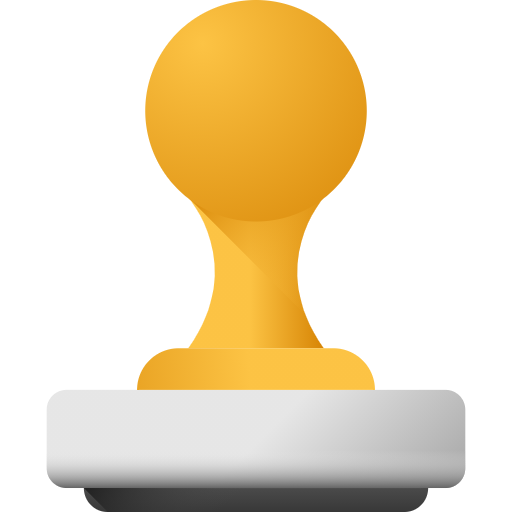 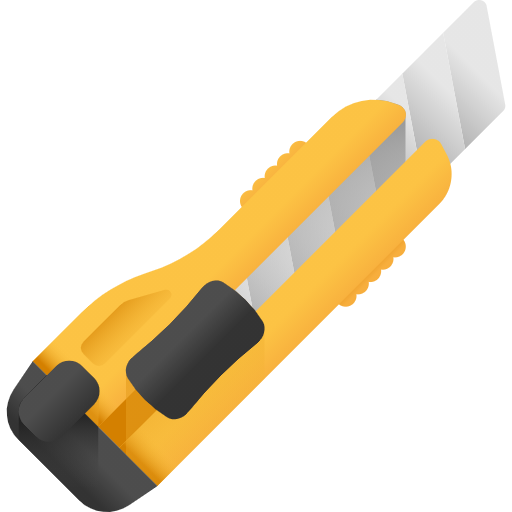 Dặn dò
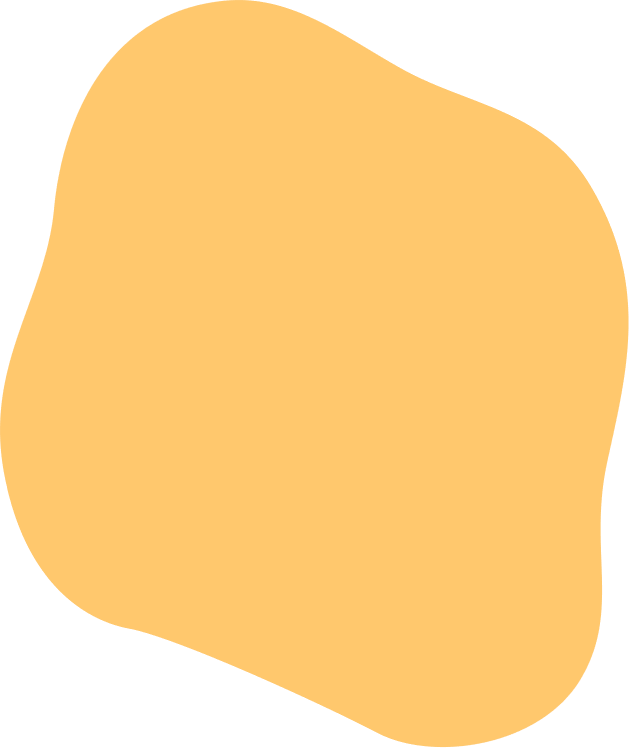 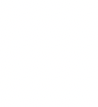 01
02
Xem lại kiến thức đã ôn tập trong bài hôm nay.
Chuẩn bị trước bài “Viết các số đo độ dài dưới dạng số thập phân”.
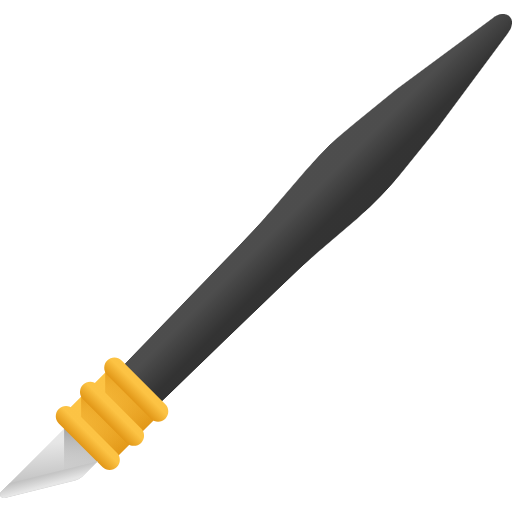 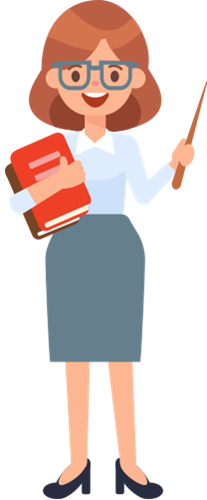 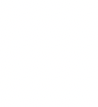 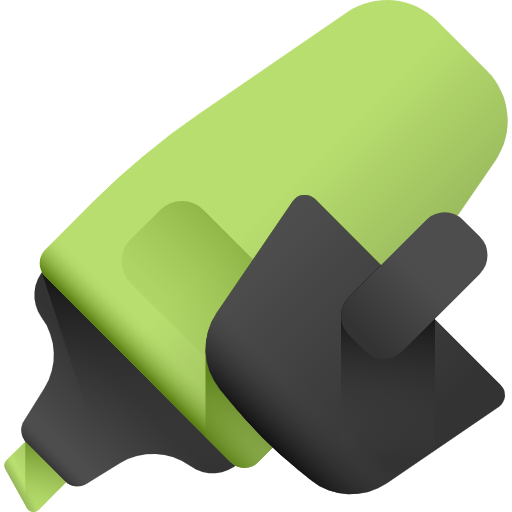 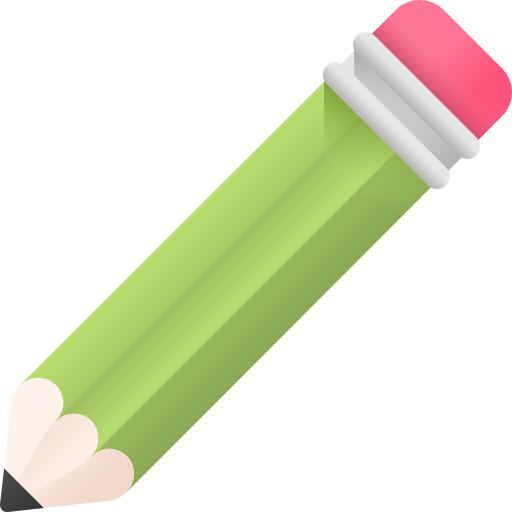 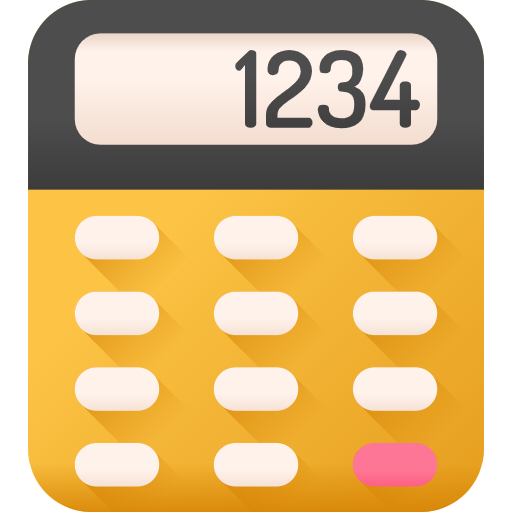 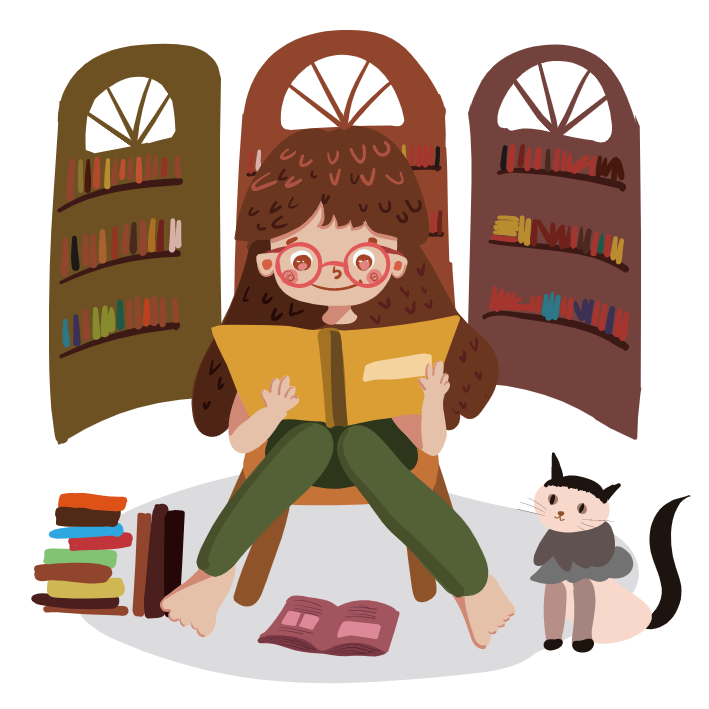 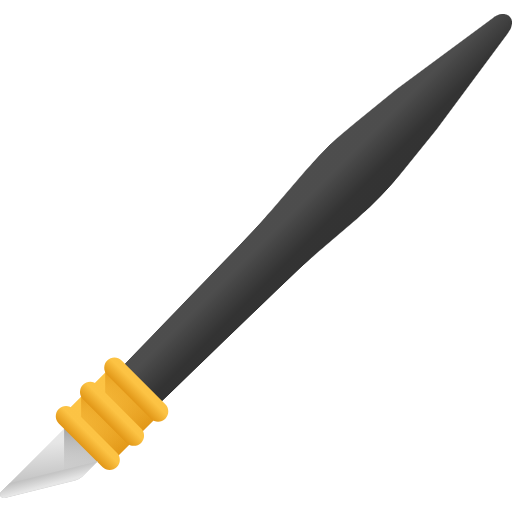 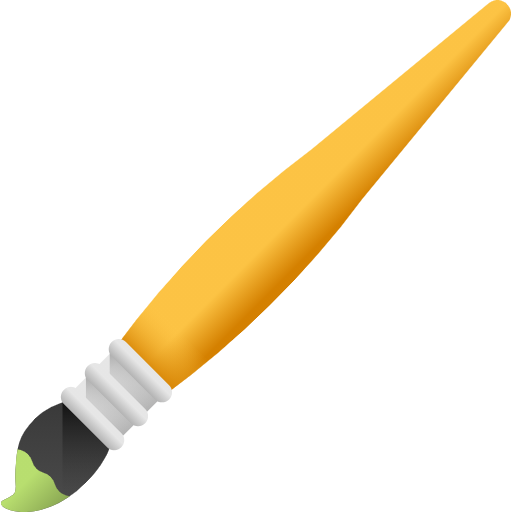 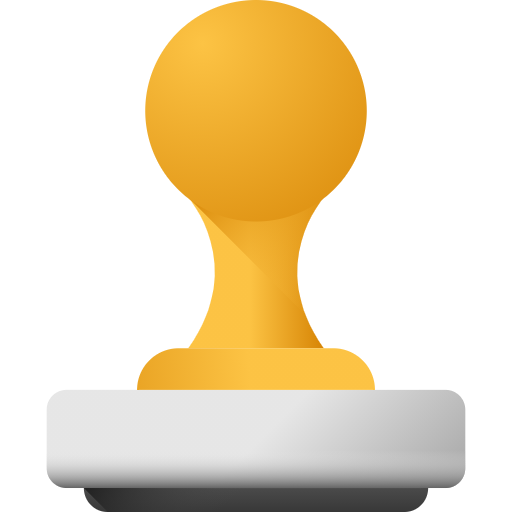 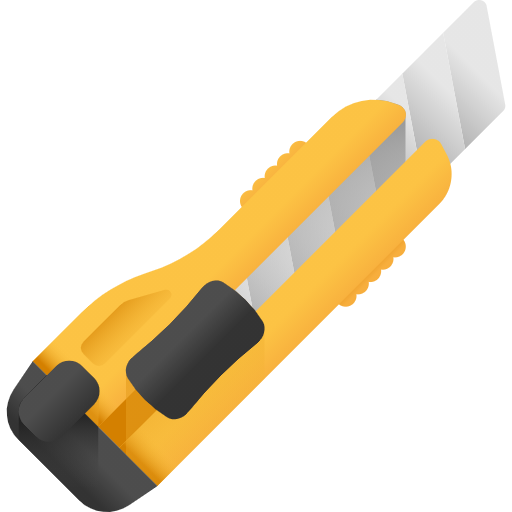 Thank   			you!
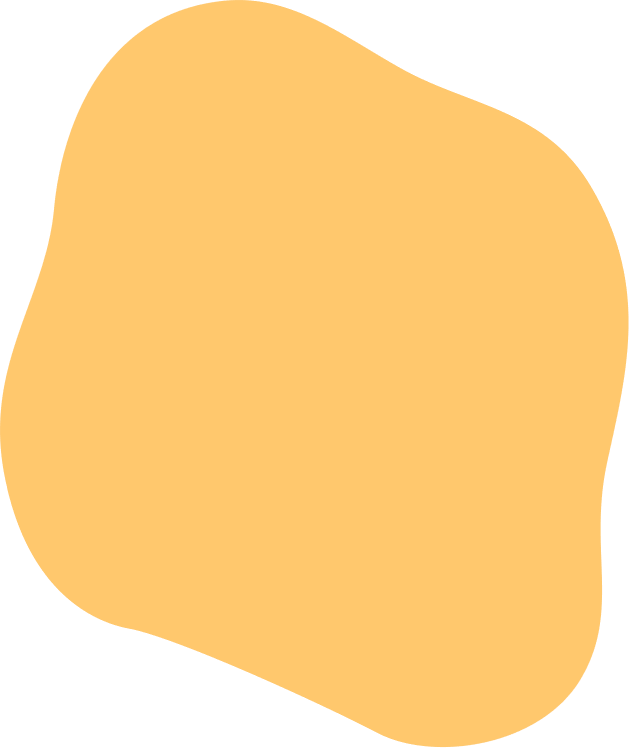 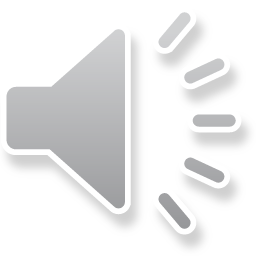 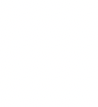 4/ Tính bằng cách thuận tiện:
54
(Giảm tải theo CV3969)
49
(Ngoài chuẩn)